A world of colours
Can you name all the colours 
in English?
S. Piero in Frassino Primary School
Year II
Teacher M.Letizia Fani
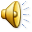 Listen and repeat the colours’ names
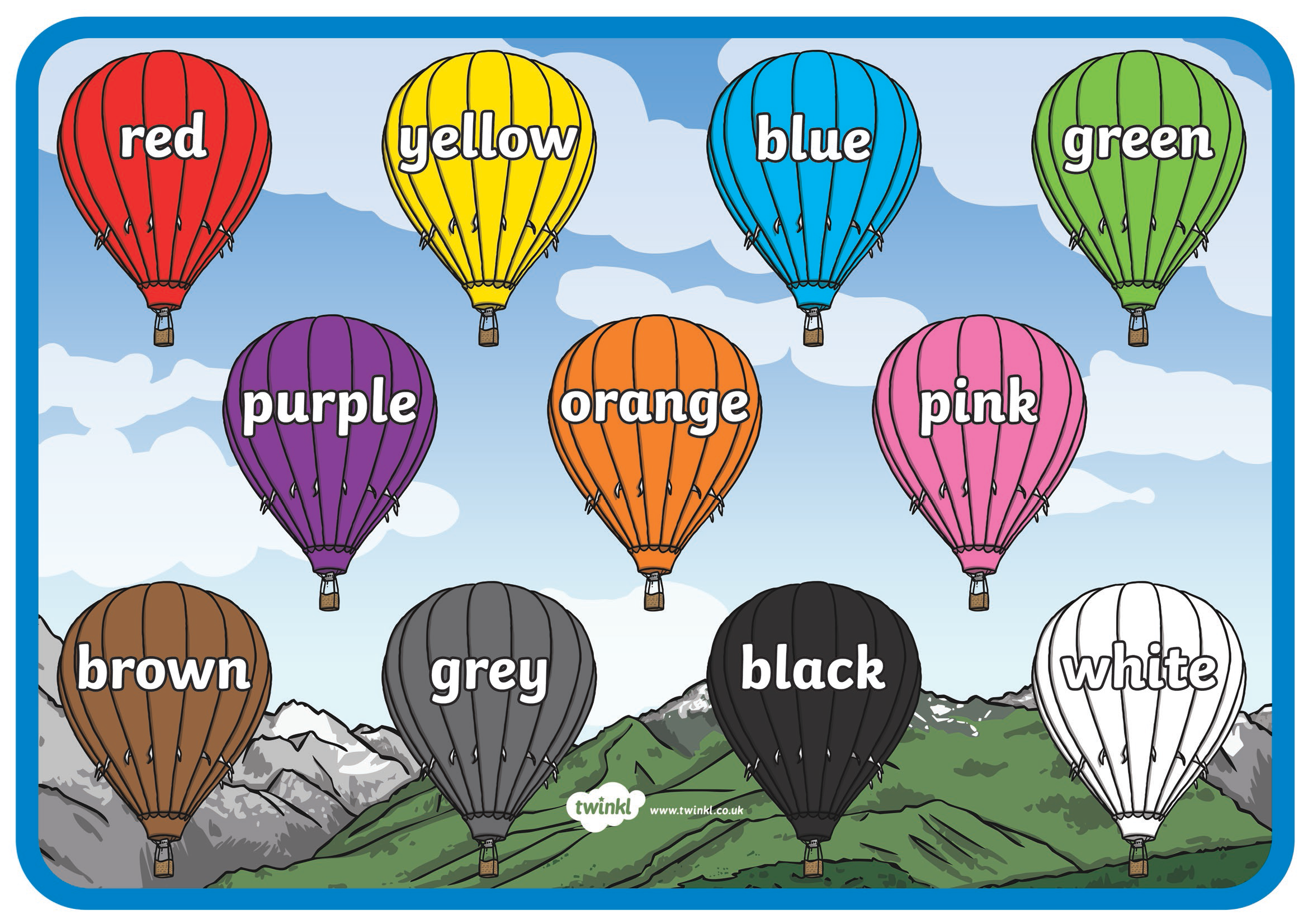 https://learnenglishteens.britishcouncil.org/vocabulary/a1-a2-vocabulary/colours
https://youtu.be/qhOTU8_1Af4
Remember:
Light = chiaro
Dark= scuro
Light blue


Blue
In the town where I was bornLived a man who sailed to seaAnd he told us of his lifeIn the land of submarines
So we sailed on to the sun'Til we found a sea of greenAnd we lived beneath the wavesIn our yellow submarine

We all live in a yellow submarineYellow submarine, yellow submarineWe all live in a yellow submarineYellow submarine, yellow submarine

And our friends are all aboardMany more of them live next doorAnd the band begins to play

We all live in a yellow submarineYellow submarine, yellow submarineWe all live in a yellow submarineYellow submarine, yellow submarine (…)
Yellow Submarine by The Beatles
Do you like our songs?
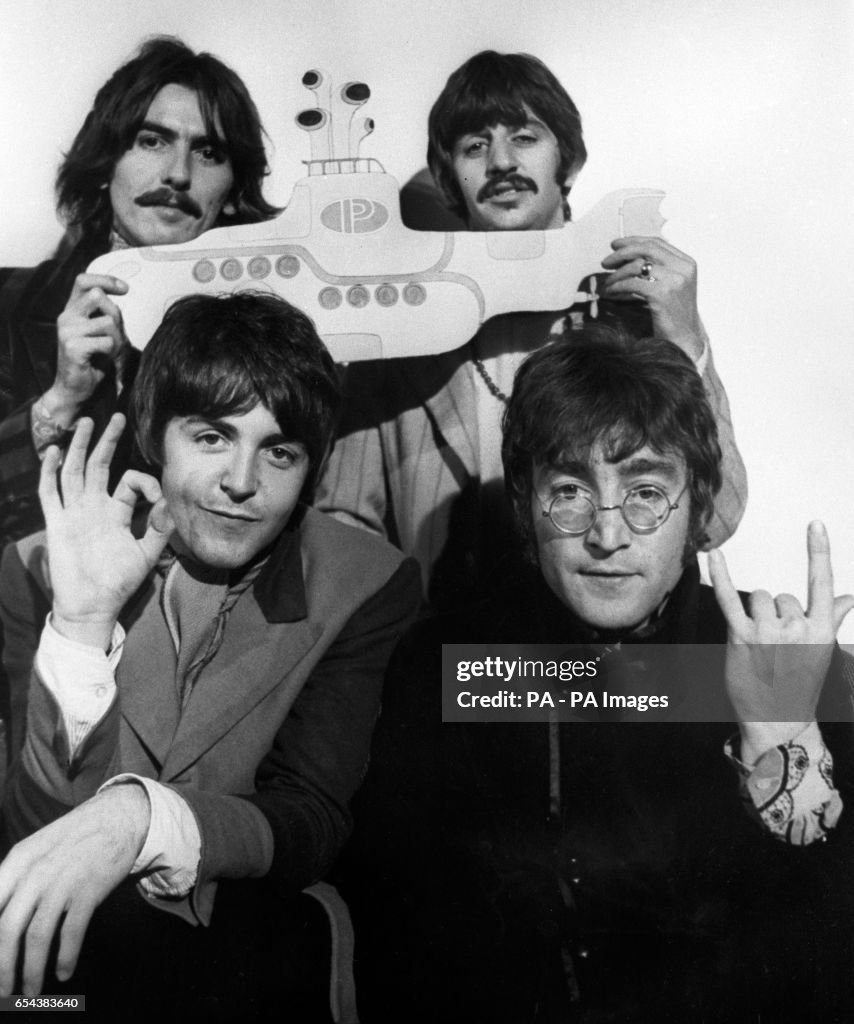 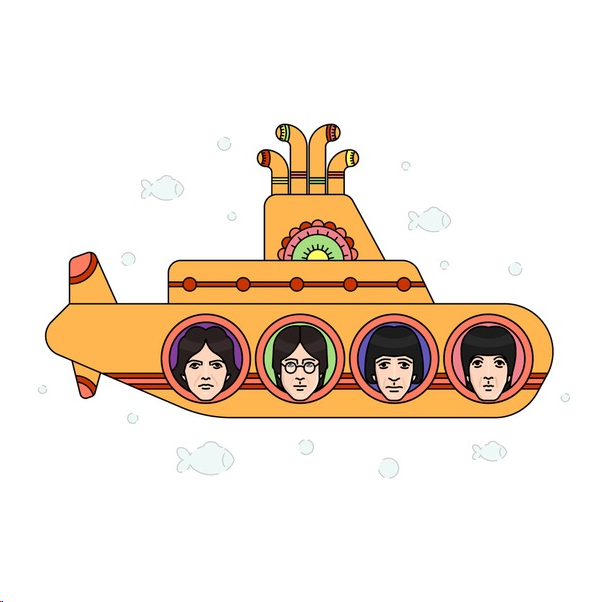 Be careful! 
Primary colours can be mixed
to form secondary ones. Can you solve these?
+
= ?
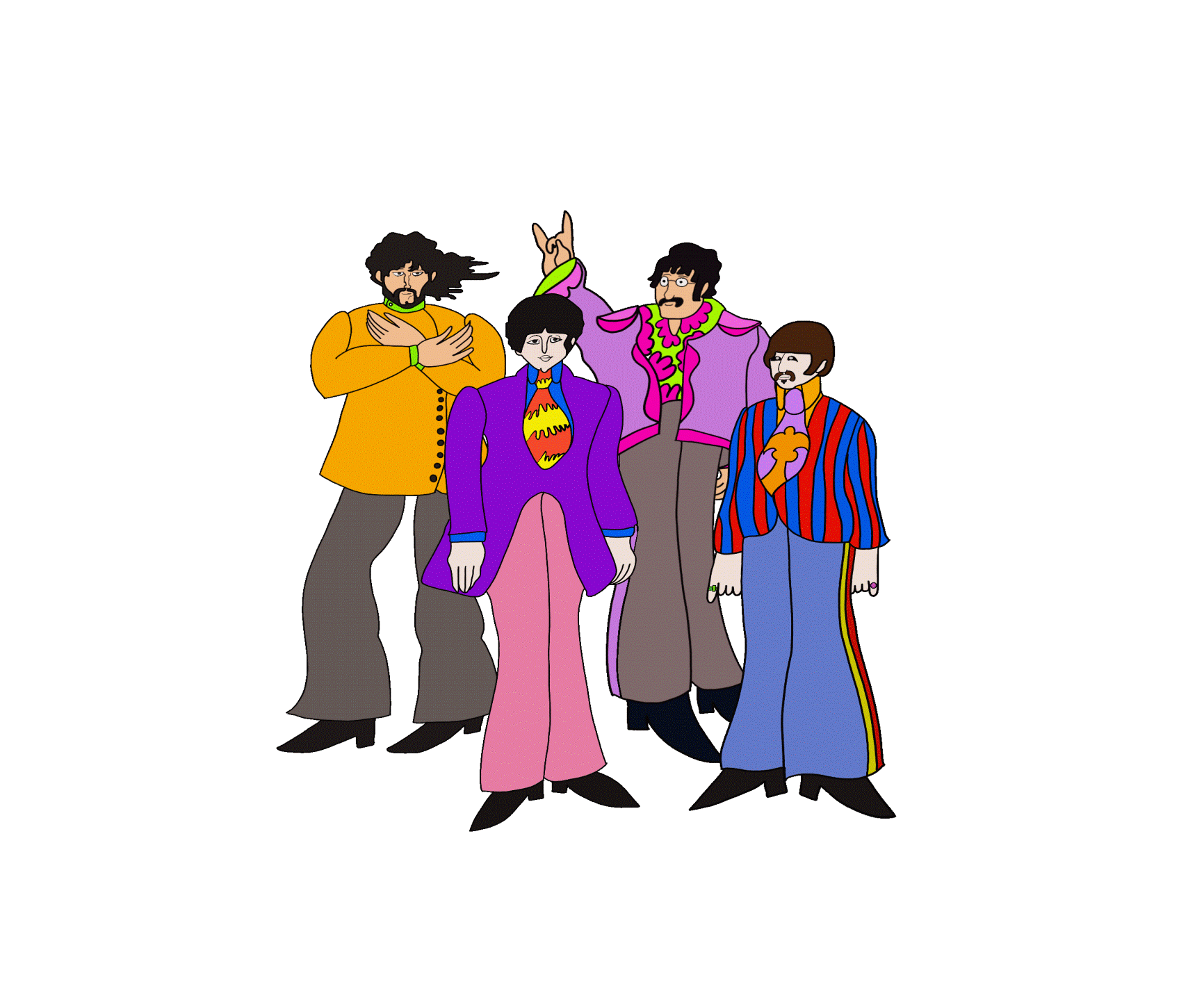 = ?
+
+
= ?
+
= ?
+
= ?
To do a sketch = fare uno schizzo
To draw = disegnare
To paint = dipingere
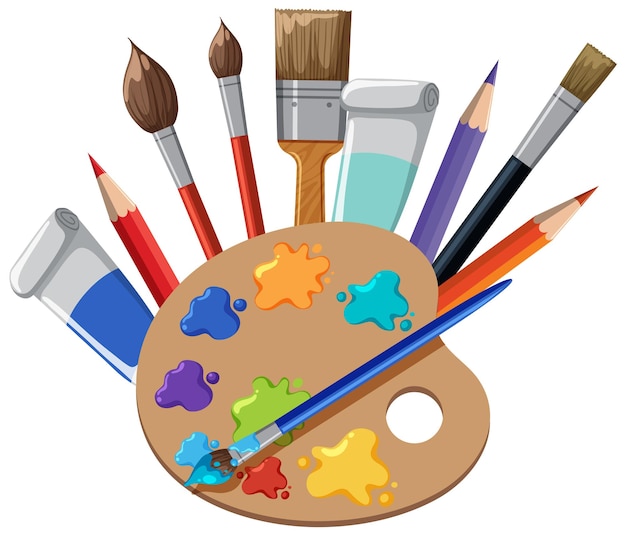 Brush

Pencil

Crayons

Felt tips
What’s the difference between

PORTRAIT
and 
SELF PORTRAIT?
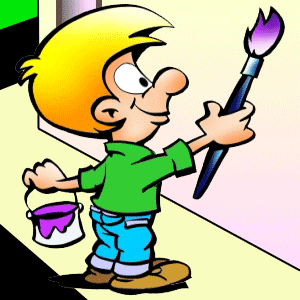 This is a painter's canvas:
he has got many paints
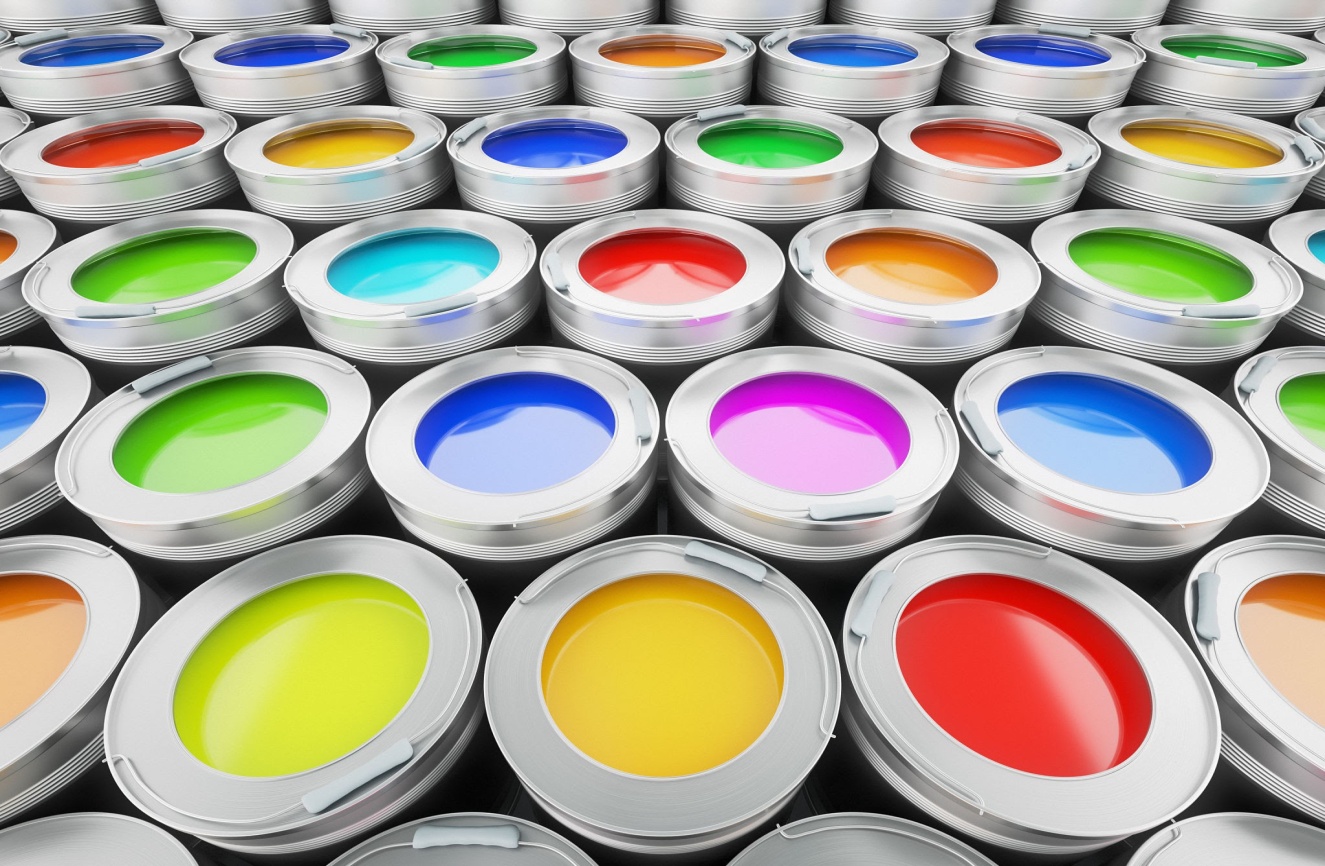 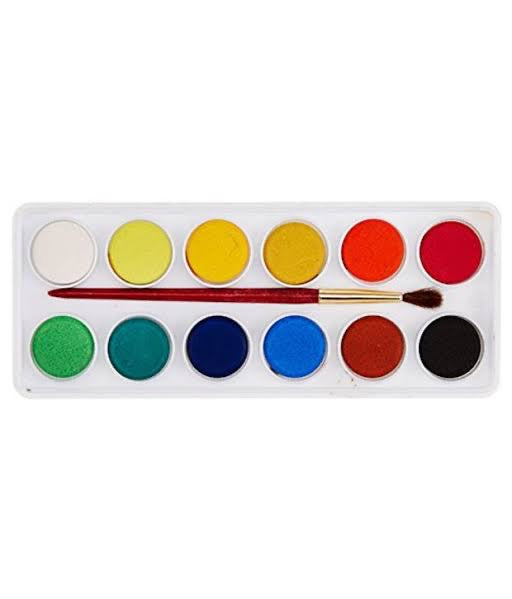 An artist can also use water colours
Well done!
You are true artists!
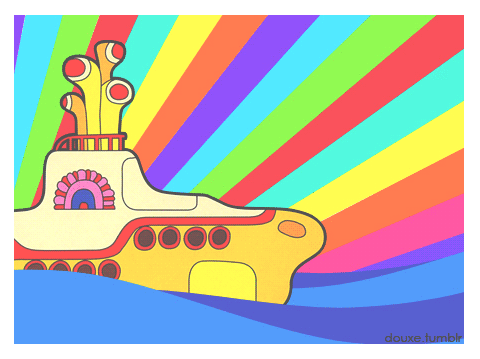